Les 5 au quotidien
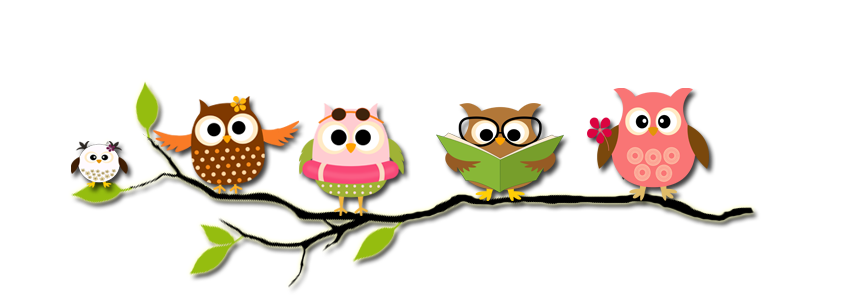 Lire m’aide à…
Lecture à soi
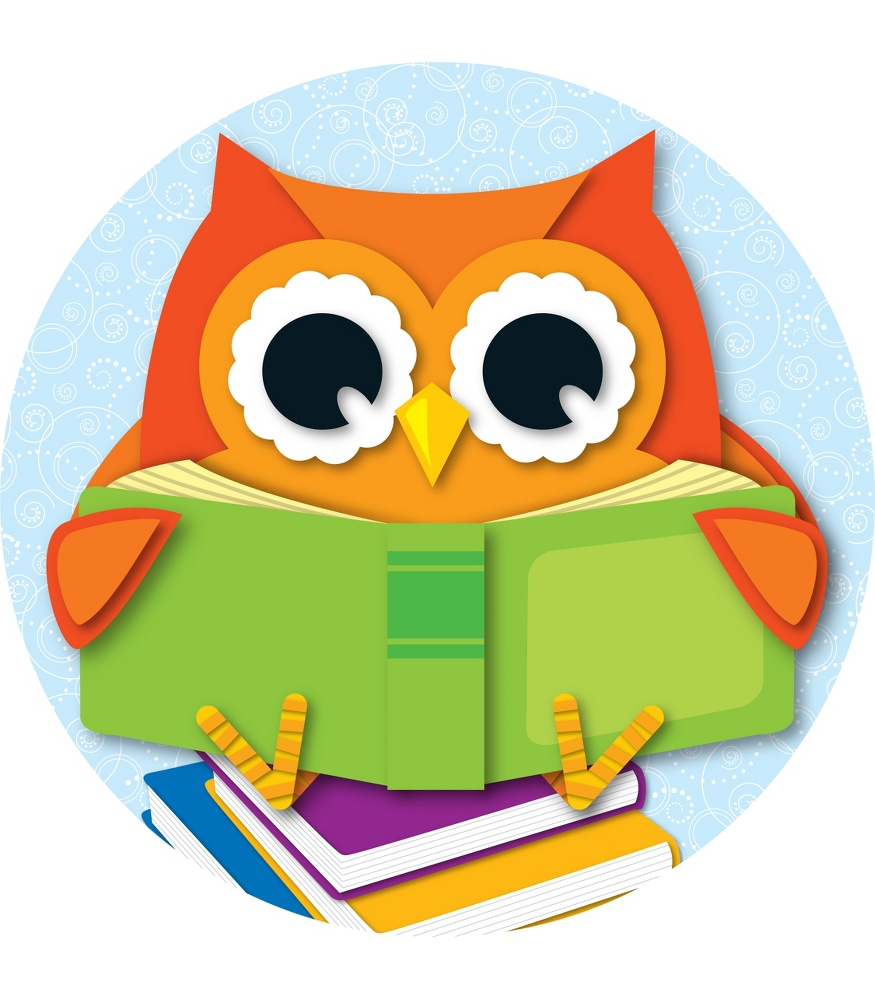 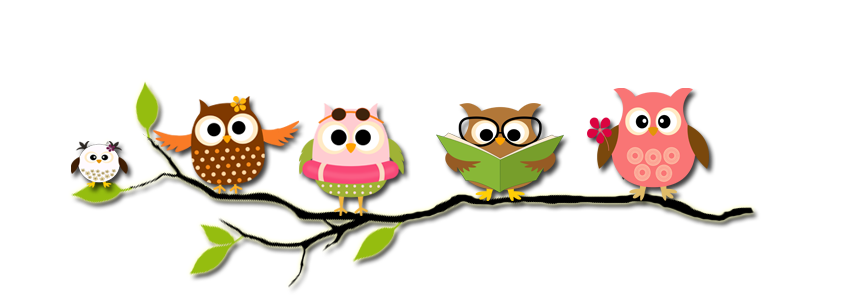 Tableau d’autonomie
Rôles des élèves
Rôle de Mélanie
Comportements à adopter pendant la lecture à soi
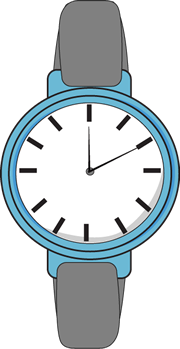 Je lis tout de suite

Je reste assis

J’ai les yeux sur mon livre

Je reste en silence
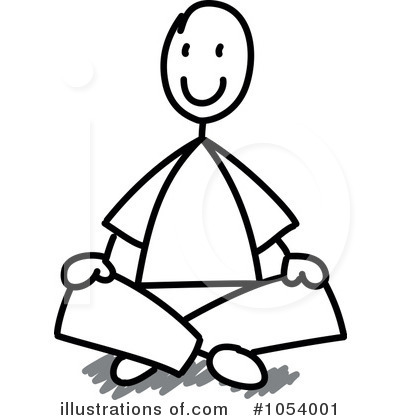 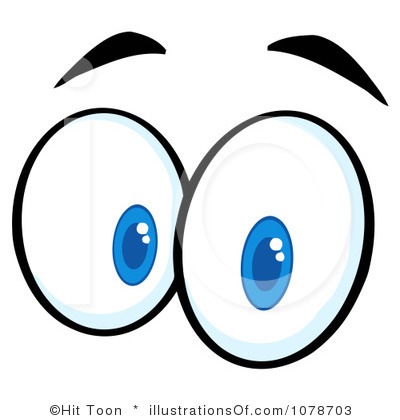 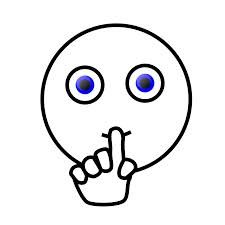 Choisir un livre à ta pointure

     Questions à se poser:
Pochettes de livres

Est-ce que le sujet de ce livre m’intéresse?
Pourquoi est-ce que je veux lire ce livre? (intention de lecture)
Est-ce que je comprends ce que je lis?
Est-ce que je connais la plupart des mots?
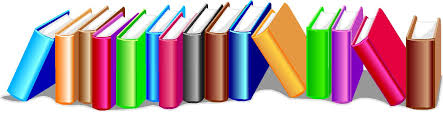 Endroits pour s’installer
Coin lecture (5 personnes maximum).

Sous ton pupitre.

Au bureau de Mme Mélanie.

Dans un petit coin tranquille.
Calme
Confortable
À l’écart des autres
Assures-toi d’avoir un livre que tu ne termineras pas avant la fin de la séance, sinon, prends-en un de plus!
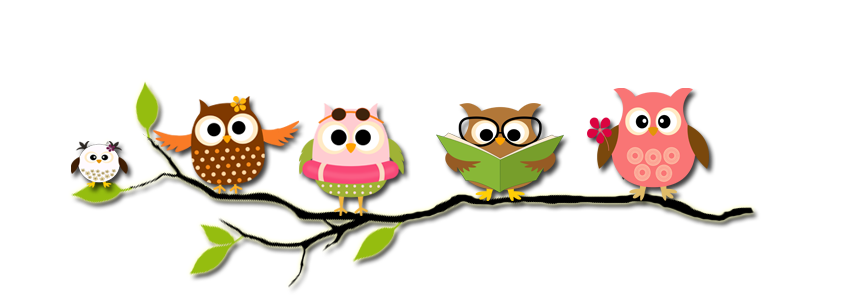 [Speaker Notes: Nommer les élèves un à un]
Déroulement de la séance de lecture
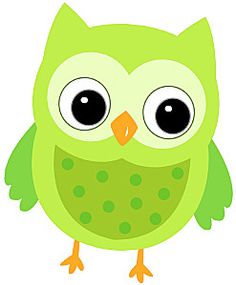 Mélanie donne le signal du départ en partant le chronomètre.
Si un élève ne respecte pas les consignes, c’est la fin de la séance.
Le son de carillon annonce qu’il faut ranger notre livre et retourner à sa place.
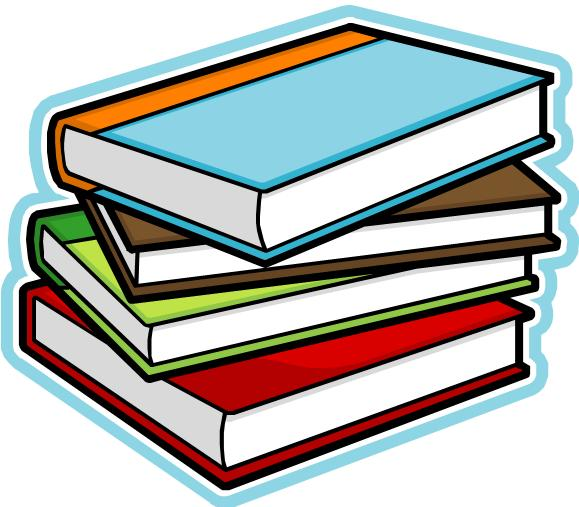 Autoévaluation
Comment s’est déroulée ta séance de lecture à soi?
Bien!			  Moyen.		   À améliorer…
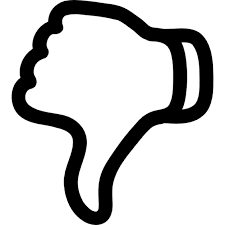 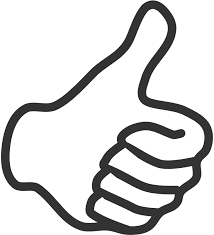 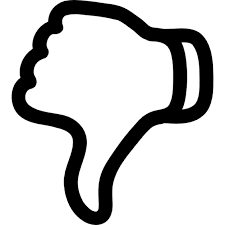 J’ai lu en silence…
J’étais assis comme il faut…
J’ai lu pendant toute la séance…